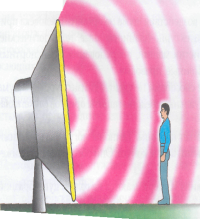 ЗВУК.   ШУМ.
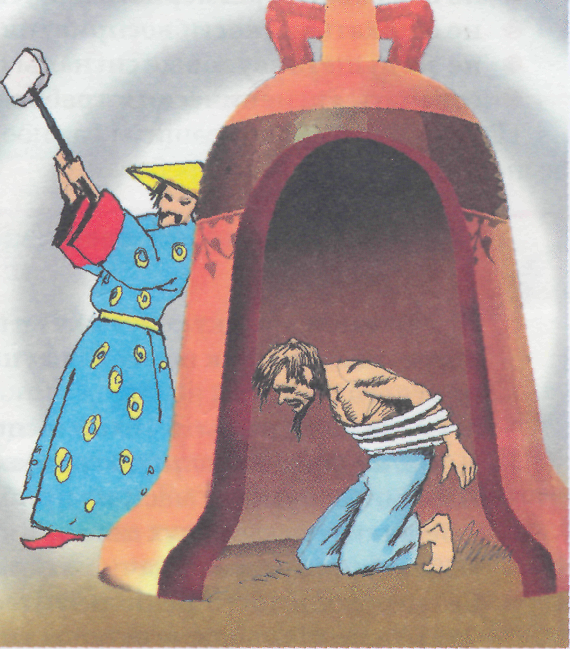 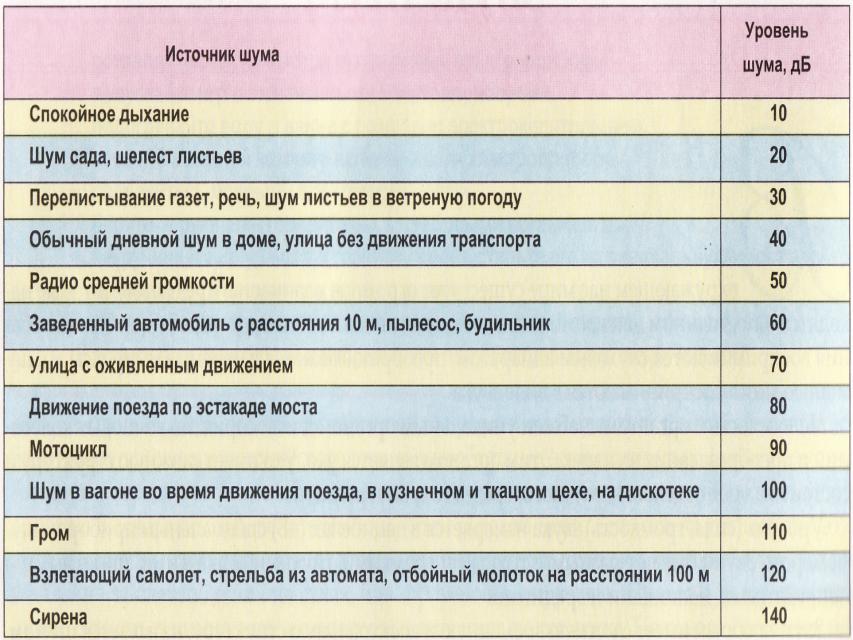 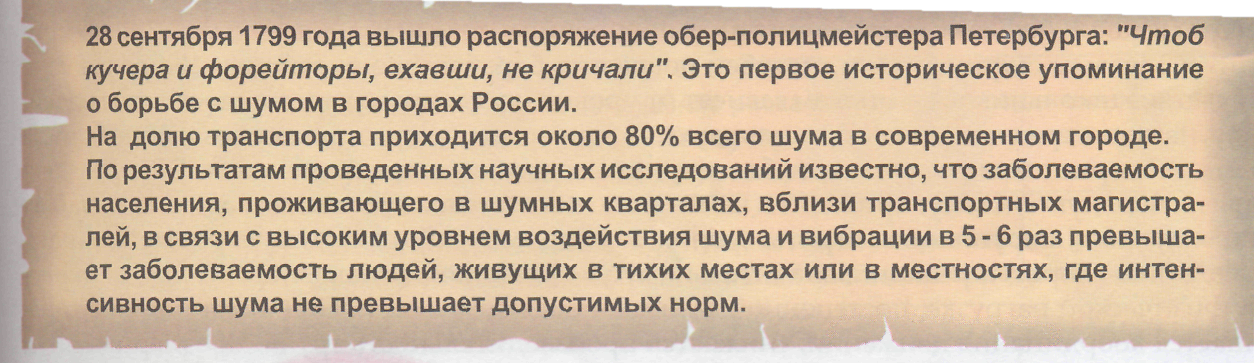 ПОЛЕЗНЫЕ СОВЕТЫ
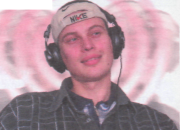 •   Не слушайте громкую музыку во время приема пищи, болезни, движения в транспорте, поскольку к шуму из наушников присоединяются шум и вибрация транспортного средства.
•   Музыка должна быть тихой и спокойной.
•   Не включайте на полную громкость радио, телевизор, магнитофон.
•   Избегайте шумных мест, не приближайтесь к источникам звука.
•   Оберегайте всегда слух детей.
•   Избегайте случаев подачи резких и громких звуков непосредственно в ухо.
•   Без необходимости не пользуйтесь звуковым сигналом автотранспорта, выключайте двигатель после остановки машины.
•   Используйте средства защиты, в крайнем случае, закройте уши руками.
•   Давайте возможность организму (слуху) отдохнуть от шума.
•  В случае ослабления слуха обратитесь к врачу.